الوحدة الثانية
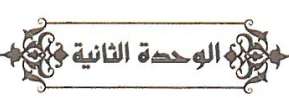 مجال الزخرفة
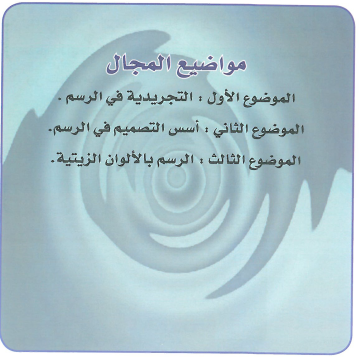 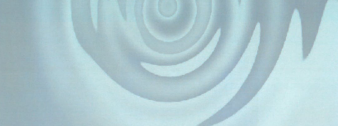 مواضيع المجال
الموضوع الأول:
التشعب الزخرفي من نقطة
التشعب الزخرفي على أسطح متنوعة.
الموضوع الثاني:
الموضوع الأول
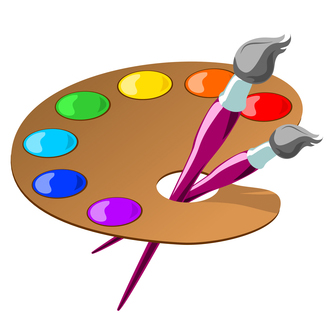 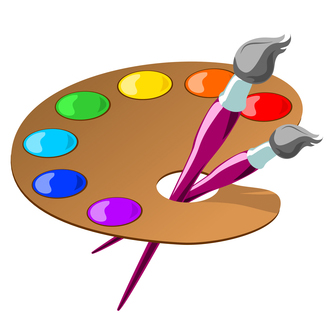 التشعب الزخرفي من نقطة
الفن الإسلامي:
الفن الإسلامي هو الفن الذي نشأ وازدهر في البلاد التي اتخذ أهلها الإسلام دينًا وكان الفن الإسلامي الزخرفي في بداياته متأثرًا بالفنون والثقافات الأخرى.
الفن الإسلامي:
ثم استقل بشخصية ميزته عن بقية الفنون الأخرى، لتمتعه بقيم جمالية وفلسفية وفنية سامية، نبعت من قيم ومبادئ الدين الإسلامي الحنيف، ببعده عن تصوير الأرواح، والاعتماد على العناصر الهندسية والنباتية المجردة والمحورة والكتابات العربية بأنواعها المختلفة، شكل (1).
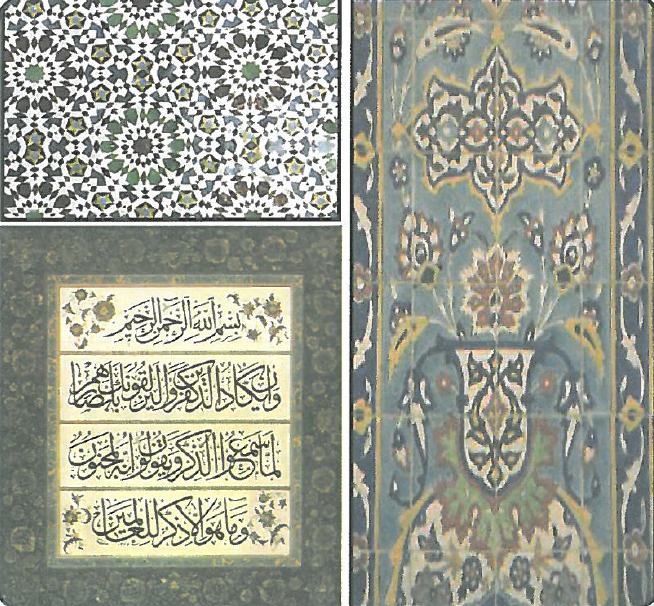 شكل (1) عناصر الزخرفة الإسلامية
خصائص الفن الإسلامي:
تختلف خصائص الفن الإسلامي باختلاف أنواع الفن والعصر والمكان ومع ذلك فهناك صفات مشتركة فيه:
1. سطحية الزخارف.
2. البعد عن الطبيعة.
خصائص الفن الإسلامي
تختلف خصائص الفن الإسلامي باختلاف أنواع الفن والعصر والمكان ومع ذلك فهناك صفات مشتركة فيه:
3. التكرار.
4. المسحة الهندسية.
خصائص الفن الإسلامي
تختلف خصائص الفن الإسلامي باختلاف أنواع الفن والعصر والمكان ومع ذلك فهناك صفات مشتركة فيه:
5. تحويل الفن إلى ثمين.
6. البعد عن الكائنات الحية.
القواعد والأسس في الزخرفة:
تشمل الأعمال الزخرفية مجموعة من القواعد والأسس التي تخدم الغاية في التزيين والتجميل، ومنح الزخارف قيم فنية وجمالية، ومن هذه القواعد ما يلي:
 (التوازن، التناظر أو التماثل، التشعب، التكرار، التناسب، التشابك).
القواعد والأسس في الزخرفة:
وقد تجتمع هذه القواعد والأسس جميعها في زخرفة سطح ما أو يتم تطبيق أسلوب واحد منها، ومن هنا سيتم إلقاء الضوء على أحد هذه الأسس بالتوضيح والشرح وهو التشعب.
مفهوم التشعب:
يعتبر من القواعد المهمة والأساسية في التصميم الزخرفي وهو خروج الخطوط المتكونة من العناصر النباتية أو الهندسية من نقطة تعتبر محور أو مركز التصميم إلى الخارج وقد يكون هذا المحور نقطة أو خط.  مما يعطي إحساسًا بالليونة والحركة في التصميم، شكل (2).
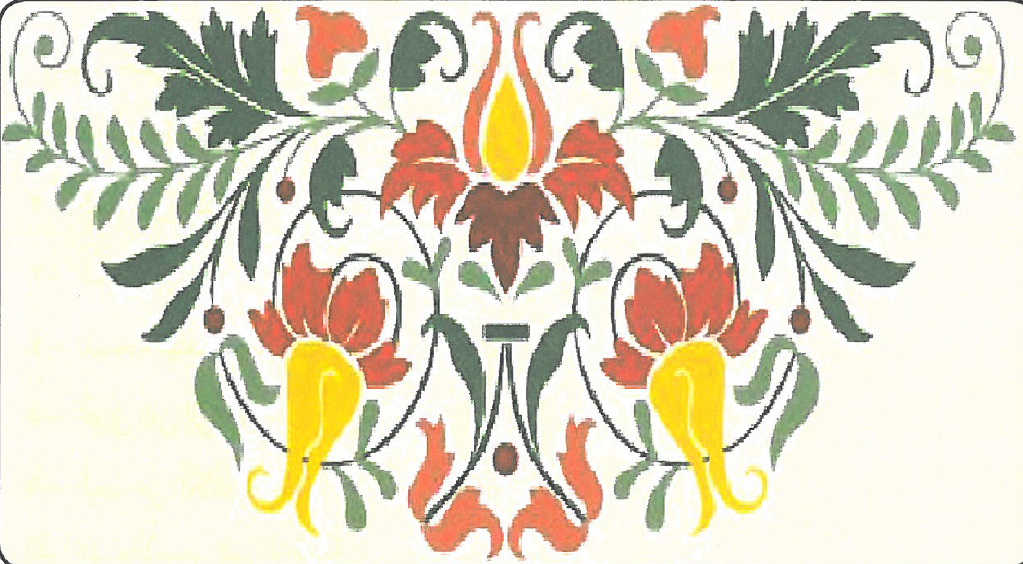 شكل (2): التشعب
ويمكن مشاهدة ذلك في كثير من الوحدات الطبيعية التي تنبثق أجزاؤها من نقطة واحدة كالصبار ورؤوس النخيل والزهور وذيول الطيور وغير ذلك أو من خط واحد كفروع الأشجار وأوراق النباتات وأجنحة الطيور وما شابه.
ينقسم التشعب كاصطلاح فني إلى أربعة أقسام:
1- تشعب من نقطة على أساس تماثلي:
 وفيه يلاحظ انبثاق أجزاء الوحدة أو فروع التصميم من نقطة واحدة في وضع تماثلي الذي يمثل بعض أنواع الأعشاب التي تشعبت وحداتها المختلفة الأطوال من نقطة واحدة، شكل (3).
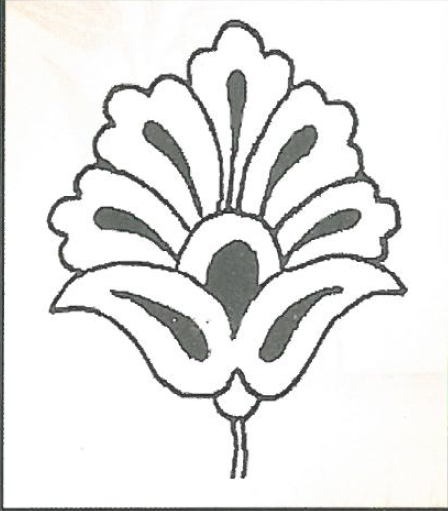 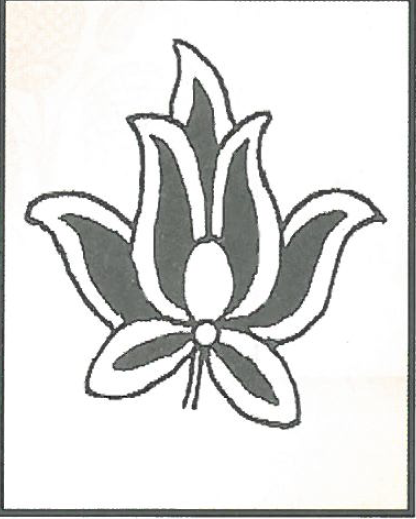 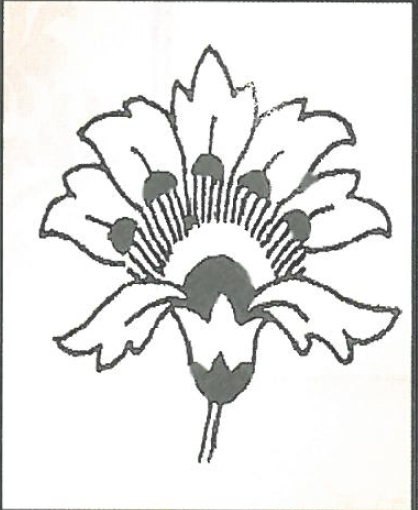 شكل (3): التشعب من نقطة في وضع تماثلي.
2- تشعب من نقطة على أساس توازني:
تنبثق فيه أجزاء الوحدة أو فروع التصميم من نقطة واحدة في وضع يحقق التوازن في التوزيع ويمثل وحدة متوازنة من الأعشاب في وضع متوازن، شكل (4).
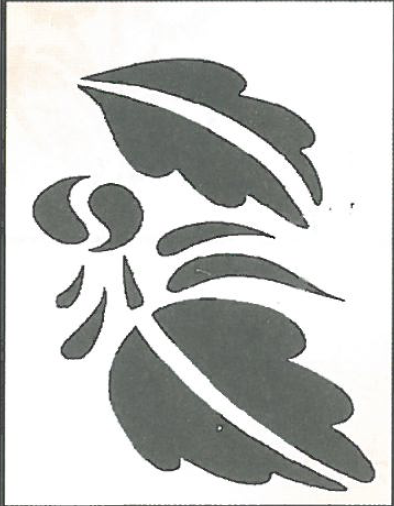 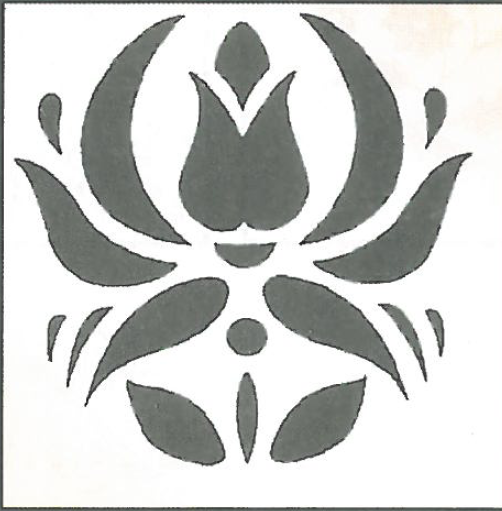 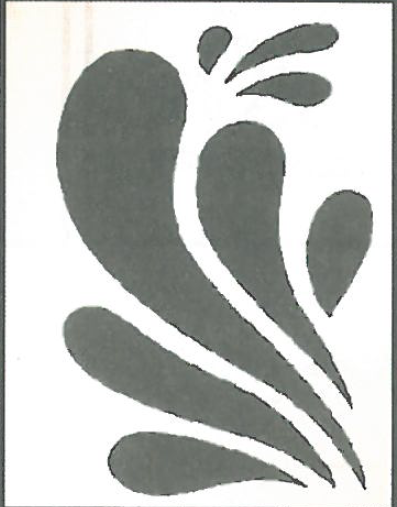 شكل (4): التشعب من نقطة وضع يحقق التوازن.
3- تشعب من خط على أساس تماثلي:
وفيه تتصل أجزاء الوحدة أو فروع التصميم بخط تتفرع منه في توزيع متماثل، شكل (5).
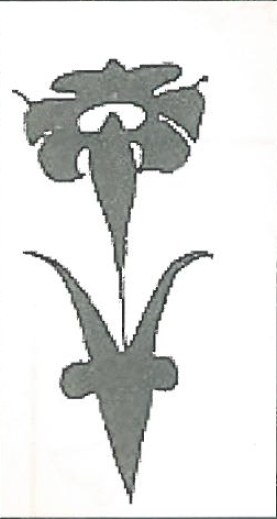 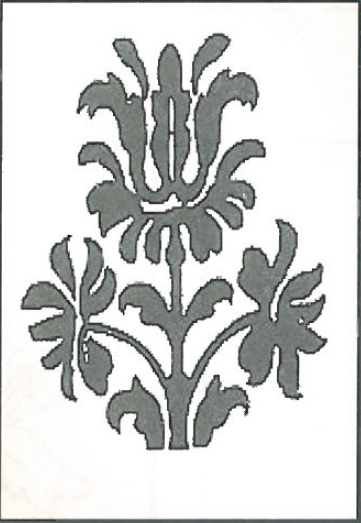 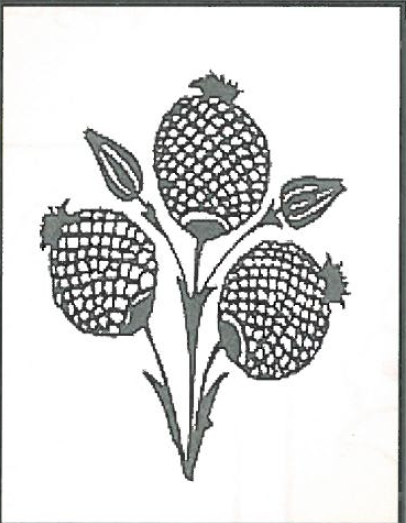 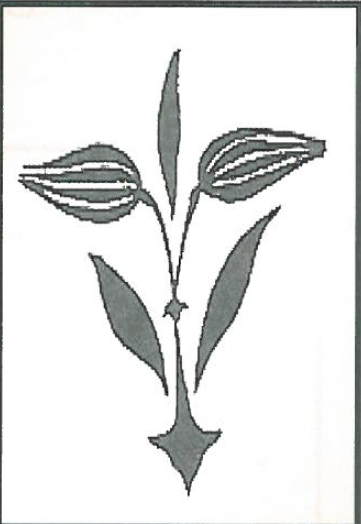 شكل (5)
4- تشعب من خط على أساس توازني:
تتوزع فيه أجزاء الوحدة أو فروع التصميم توزيعًا متوازنًا، شكل (6).
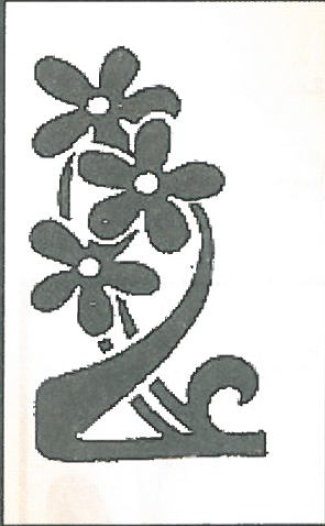 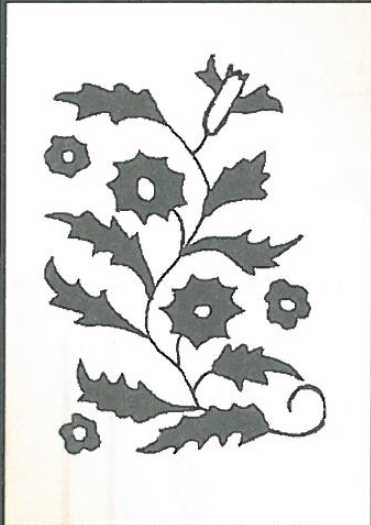 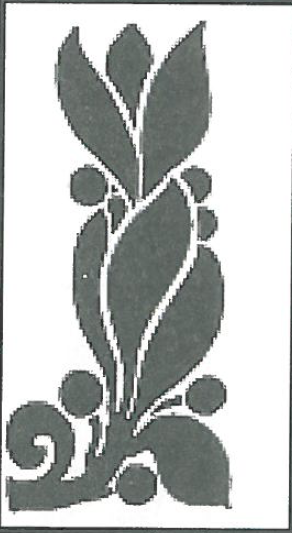 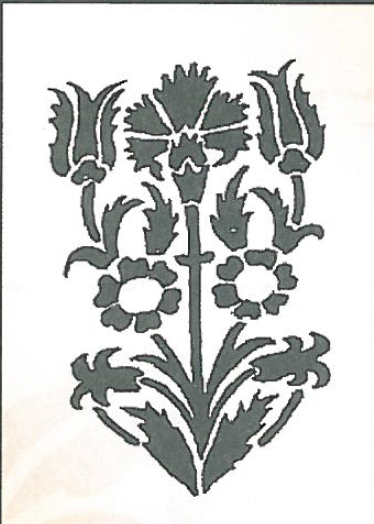 شكل (6)
والتوازن: كاصطلاح فني يطلق على التصميمات غير المتماثلة، التي لا تتقيد في تكوينها في وضع خاص، وإنما ترتكز على حسن وحداتها وتخطيطاتها، توزع توزيعًا جميلًا يتوقف نجاحه على سلامة الذوق وحسن التصميم.
ويجوز الجمع بين نوعين أو أكثر من أنواع التشعب في تصميم واحد، وهذا نشاهده في بعض الوحدات الطبيعية فإن الطيور تنبثق ذيولها من نقطة في حين أن أجنحتها يتشعب ريشها من خط، شكل (7)، 
وكذلك الشأن في النخيل مثلًا فإن تاج النخلة يعطي تأثيرًا عامًّا للتشعب من نقطة في حين أن السعف يمثل التشعب من خط، شكل (8).
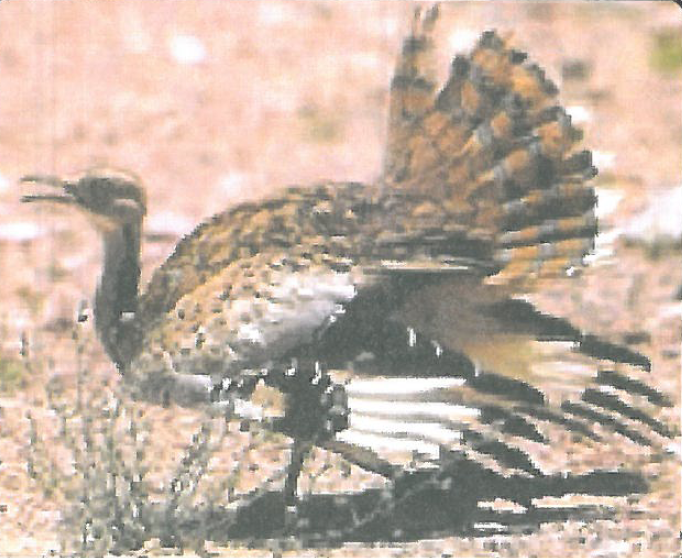 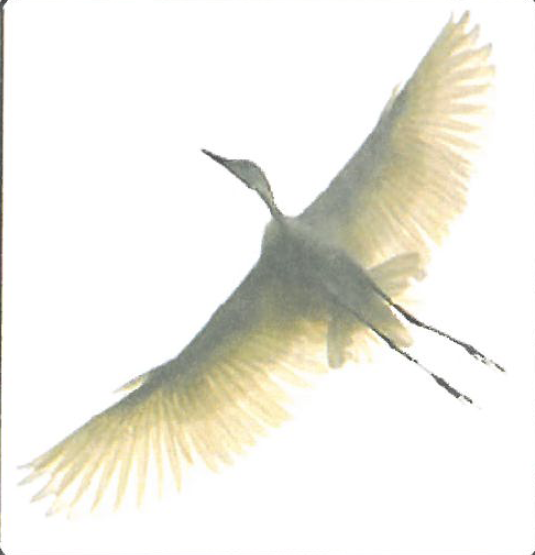 شكل (7)
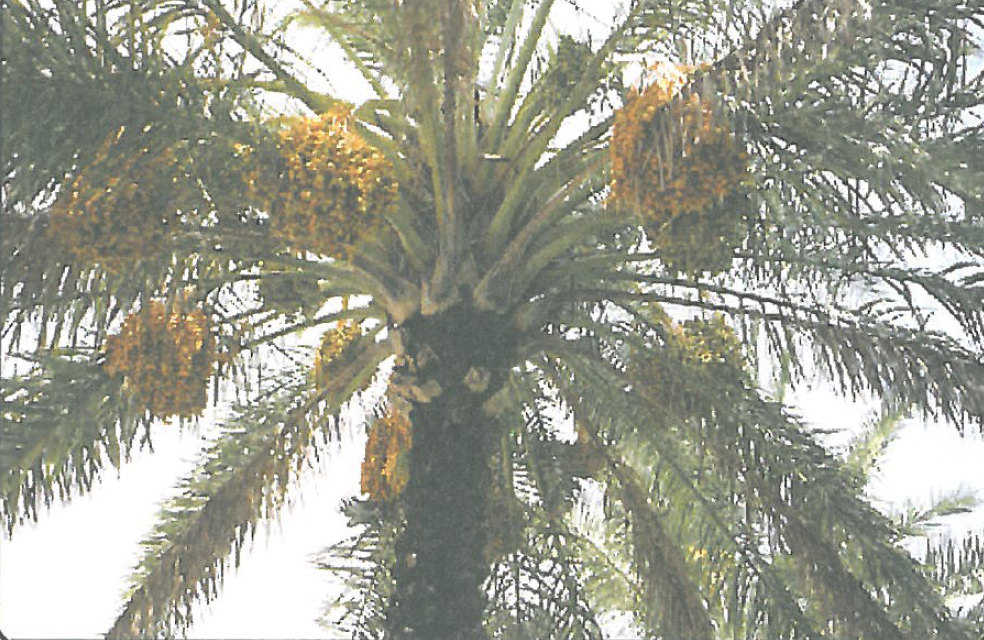 شكل (8)
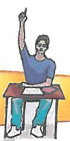 نشاط (1)
نتأمل النماذج في الشكل (9)، ثم نحدد نوع التشعب الزخرفي.
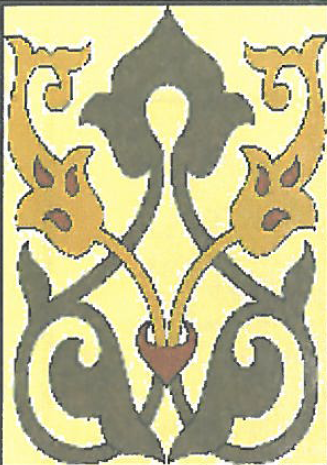 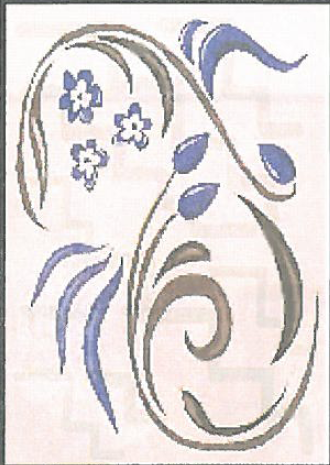 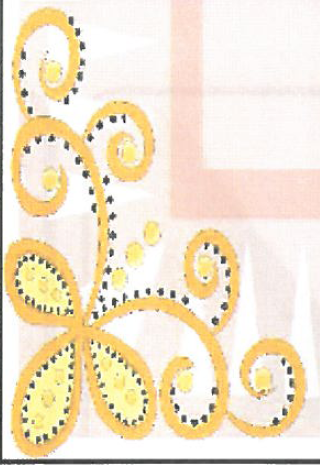 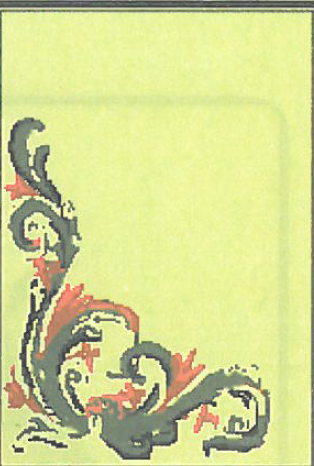 شكل (9)
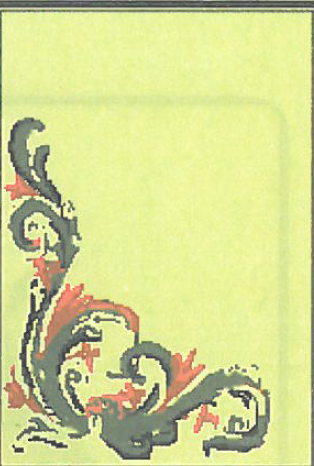 نقطة
تشعب من ...................................
على أساس تماثلي
..................................................................................
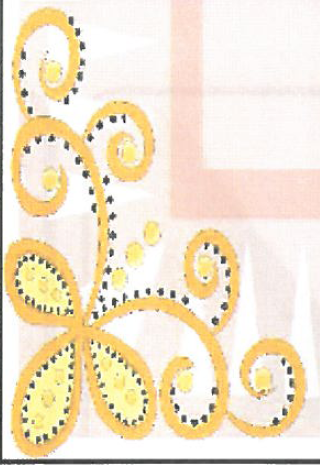 نقطة
تشعب من ...................................
على أساس توازني
..................................................................................
خط
تشعب من ...................................
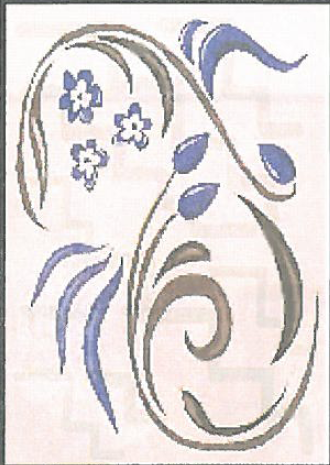 على أساس تماثلي
..................................................................................
خط
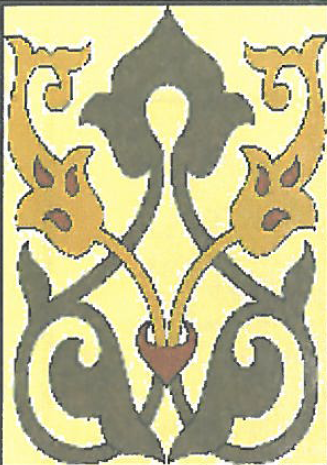 تشعب من ...................................
على أساس توازني
..................................................................................
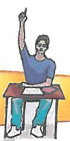 نشاط (2)
نتأمل ثم نقارن بين الشكل (10)، والشكل (11) من حيث تأثير الألوان على الزخرفة.
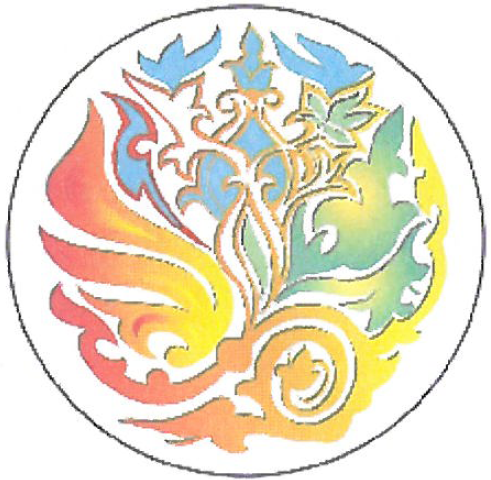 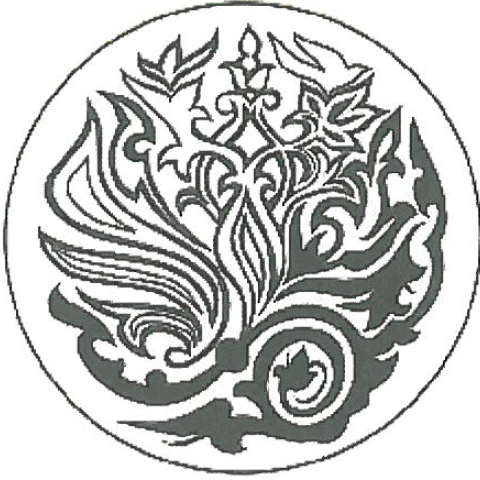 شكل (10)
شكل (11)
الشكل (10):
 تلوين الزخرفة قلل من قيمتها؛ لأن التلوين أخفى حدود الزخرفة وخطوطها.
الشكل (11):
 اللونان الأبيض والأسود أعطا الزخرفة انطباعًا قيمًا ذا قيمة روحية.
القيم الفنية والجمالية في التشعب من نقطة:
اعتمد الفنان المسلم في تصميماته الزخرفية النباتية على عناصر الطبيعة المستمدة من النباتات المتوفرة حوله في الطبيعة؛ كالنخيل، حيث يتمثل الشكل الظاهري لسعف النخيل في محور جريدي ينتهي بنظام مراوحي يتلاحم فيه الخوص من نقطة اتصاله بالجريدة وحتى منتصف طول الخوصة تقريبًا، ثم تبدأ الخوصات في الانفصال عن بعضها، شكل (12).
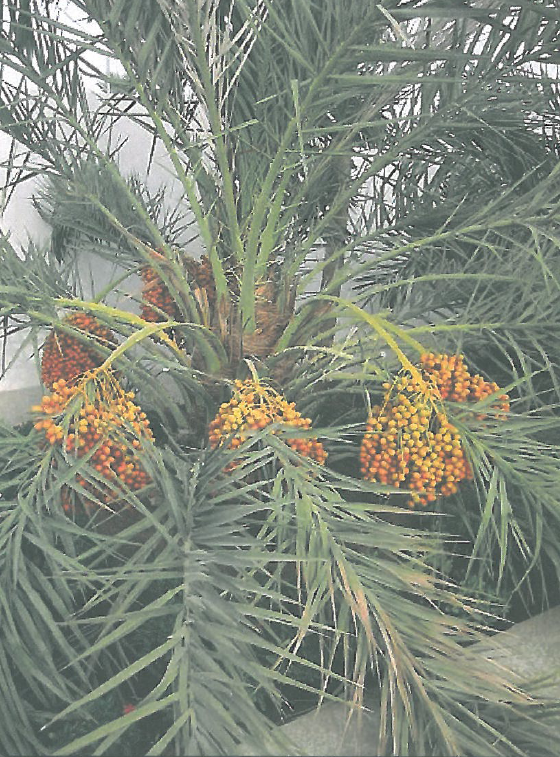 شكل (12)
كما يتخذ النظام البنائي الخارجي لسعف النخيل الشكل المروحي وتنبثق من موضع مركزي هو نقطة النمو، وتتجه اتجاهًا انتشاريًّا مشكلة خطوطًا مستقيمة متجاورة، ضيقة عند مركز العنق وتتسع كلما اتجهنا إلى أعلى، كما تقترب تلك الهيئة من الشكل الدائري ويعطي ذلك إحساسًا بالرفاهية والتحليق والانطلاق، كما أن الانبثاق من نقطة يحقق انتشارًا متسعًا ومتجهًا إلى الأعلى، شكل (13).
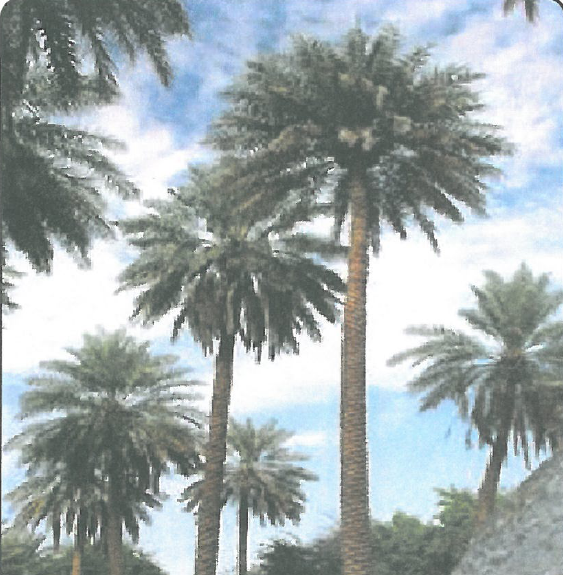 شكل (13)
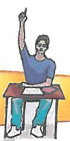 نشاط (3)
نتحدث عن أهمية التشعب الزخرفي كقيمة من القيم الفنية والجمالية التي يعتمد عليها الفن الزخرفي الإسلامي.
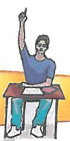 نشاط (3)
ترجع أهمية التشعب إلي البداية من نقطة ثم الانتشار وهذا يعطي إحساسًا بالامتداد والاستمرار ويحرك خيال المشاهدين.
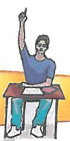 نشاط (4)
نتأمل التشعب الزخرفي في الشكل (14)، ونحلل ما فيه من قيم فنية وجمالية من حيث:
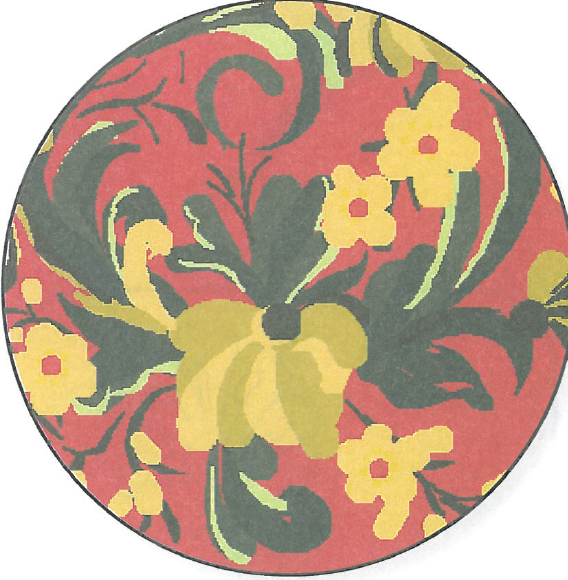 شكل (14)
* العناصر الزخرفية.

.......................................................... .
تم استلهام العناصر الزخرفية من النباتات.
* الألوان، )تناسقها، توزيعها، مناسبتها (.

.......................................................................................................................................................................................................................................................................................................................................................................................................................
تناسقت الألوان وفقًا لطبيعة العناصر النباتية وتوزعت توزيعًا متناسقًا بين الغامق والفاتح، كما أن الألوان تناسبت مع تلك الطبيعة.
نوع التشعب.

............................................................................. .

علاقة العناصر ببعضها داخل التكوين وتآلفها.


................................................................................ 

حركة العناصر.

................................................................................
تشعب زخرفي من نقطة على أساس توازني.
تآلفت العناصر مع بعضها في الشكل وفقًا لمضمون اللوحة الطبيعي.
حركة العناصر جاءت  متناسقة وأضفت شعورًا بالواقعية على مضمون اللوحة.
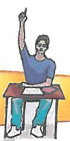 نشاط (5)
نصمم وحدة زخرفية متشعبة من نقطة، في الشكل (15)، ووحدة زخرفية متشعبة من خط، في الشكل (16)، ثم نلونها بالألوان المناسبة.
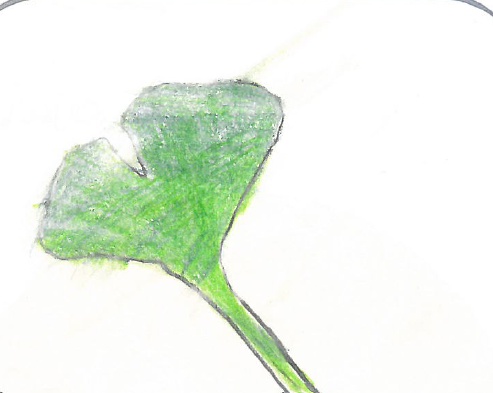 شكل (15)
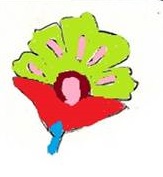 شكل (16)
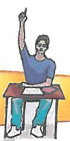 نشاط (6)
تناول الفنان الوحدة الزخرفية المتشعبة، شكل (17)، في زخرفة العديد من المنتجات بأساليب مختلفة على خامات متنوعة مع الحفاظ على شكل العنصر الأساسي كما في شكل (18، 19، 20، 21)، نختار وحدة زخرفية متشعبة ونوظفها على أسطح مختلفة.
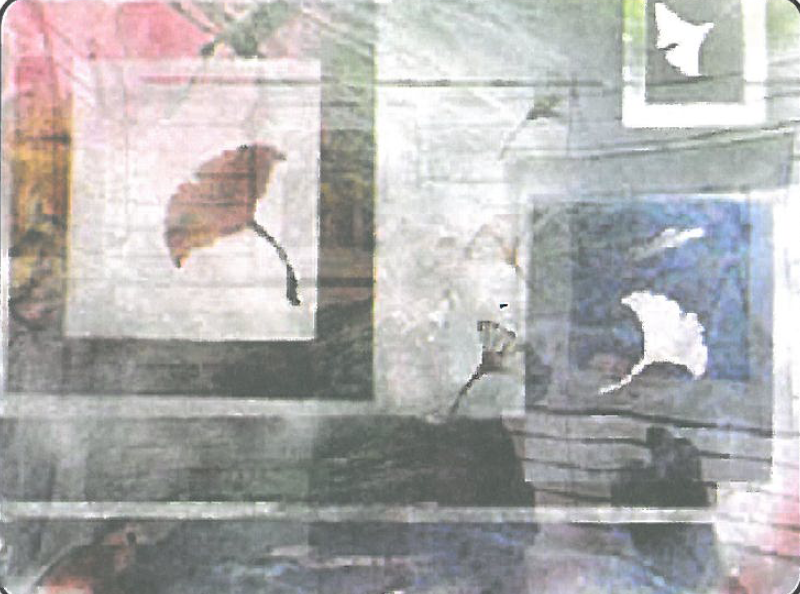 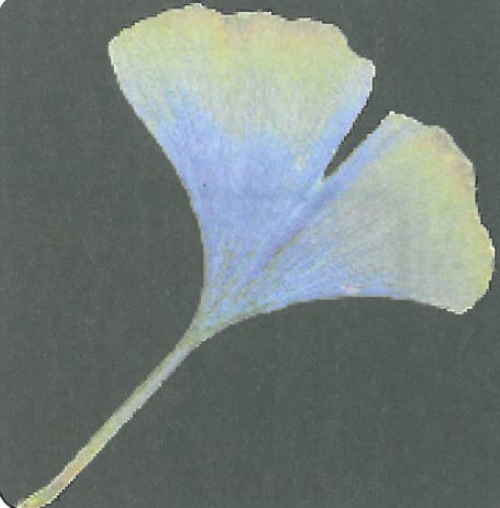 شكل (17)
شكل (18)
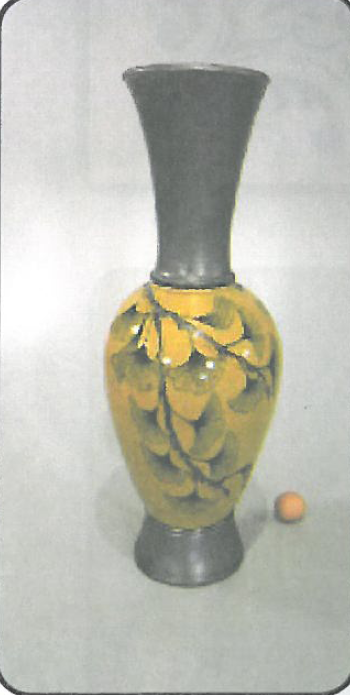 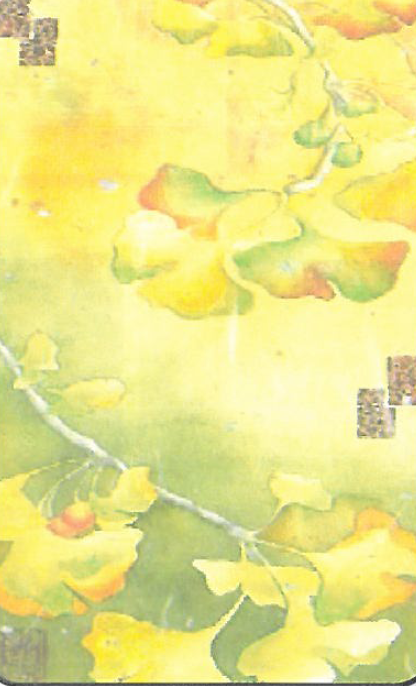 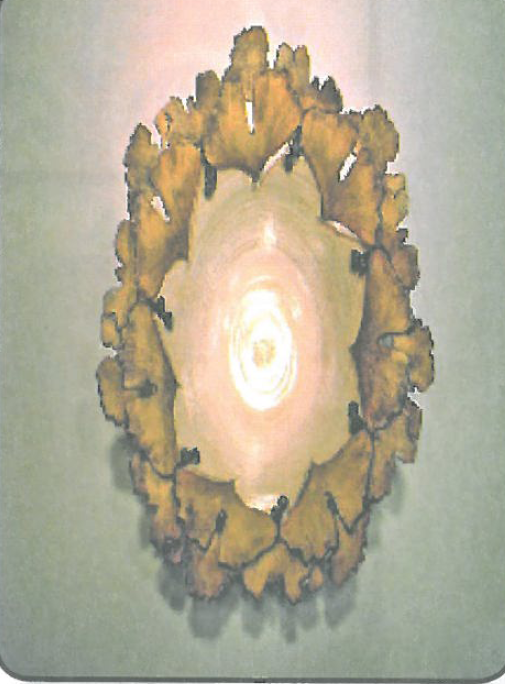 شكل (21)
شكل (20)
شكل (19)